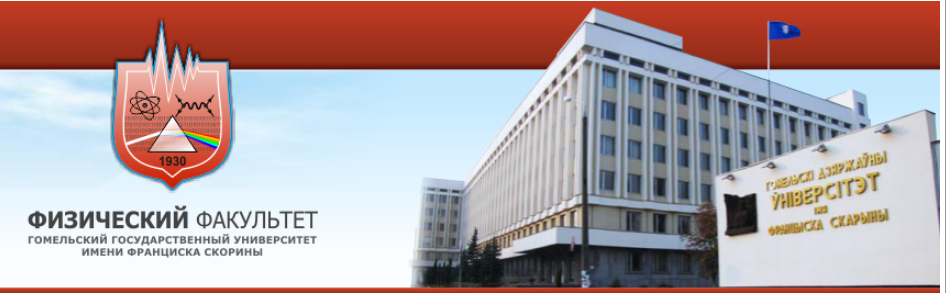 Сервисный отряд
«Физик–ТТ»
Участие в работе центра технического творчества детей и молодежи
Руководитель:
ассистент кафедры                     Подалов Максим Александрович
общей физики
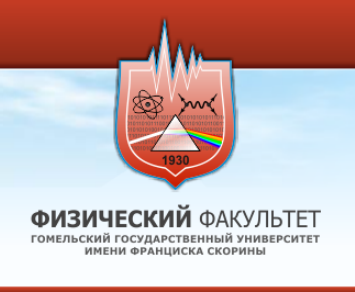 На сегодняшний день государственное учреждение внешкольного воспитания и обучения «Гомельский областной центр технического творчества детей и молодежи» является центром технического творчества в городе Гомеле. Кружковцы ежегодно становятся победителями конкурсов, соревнований, фестивалей, выставок различных уровней от городского до международного. Он был открыт в октябре 1931 года
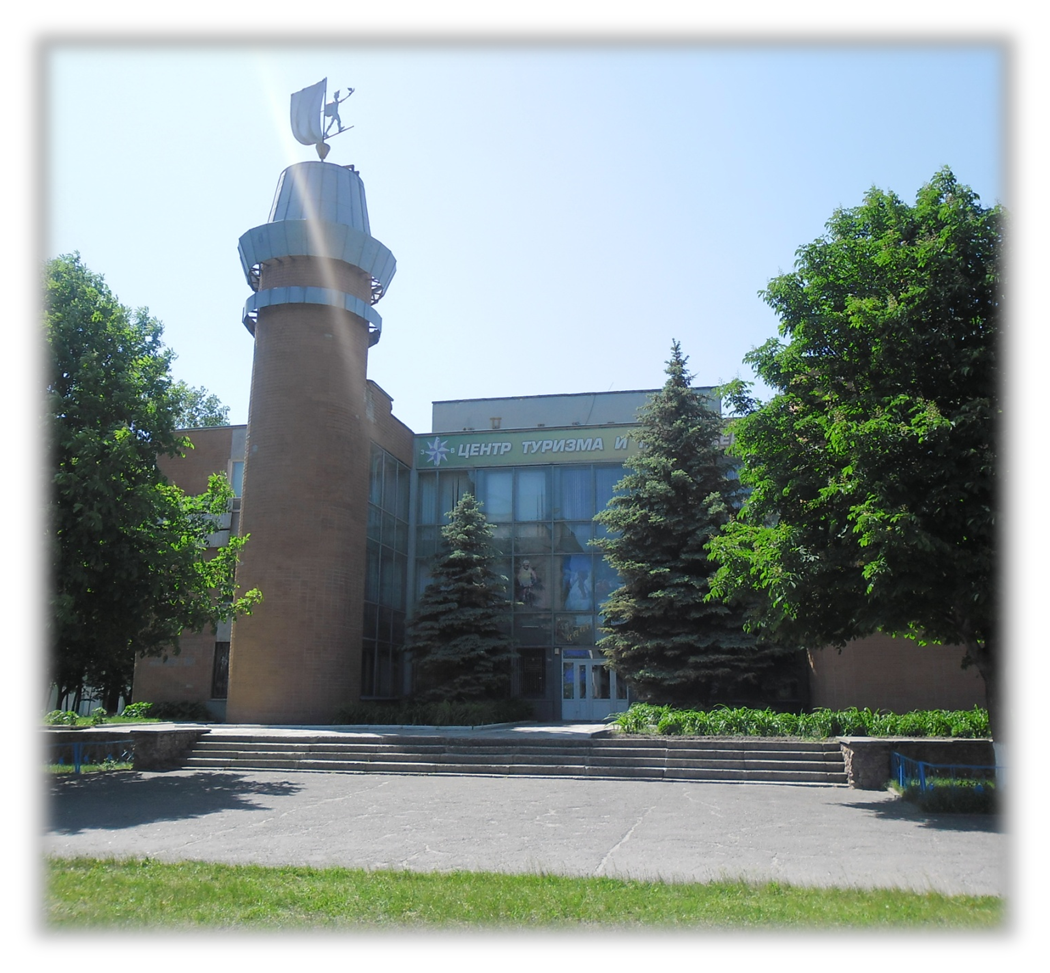 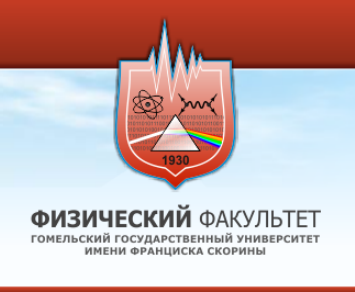 Для развития технического творчества был создан ряд лабораторий: две по авиамоделизму (одна из них находилась на филиале в Новобелице), фотолаборатория, водно-техническая и радиолаборатория
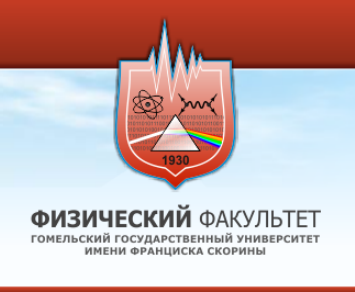 Обучаясь в технических кружках, подростки, приобретая технические знания, умения и навыки, в условиях активного творчества учатся самостоятельно разрабатывать и применять конструкторские решения, осваивают основы технических видов спорта: авиа, судомоделирования и автомодельного спорта, автомобильного спорта «картинга»
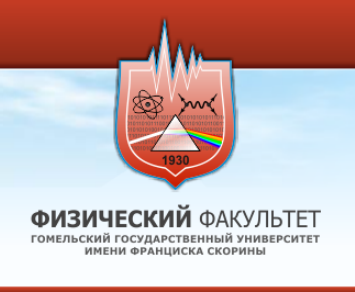 Руками студентов ГГУ им. Ф.Скорины было сделано огромное количество поделок в различных кружках и отдано занимающимся в них детям
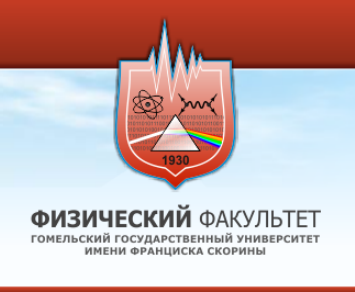 Этот бумажный гусь был сделан руками студентов ГГ им. Ф. Скорины и подарен “Гомельской городской станции юных техников”. На изготовление гуся ушло 3 дня при совместной работе студентов и учеников станции
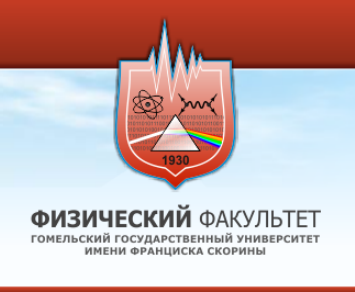 Станция сегодня – это:
6 отделов
детский городок спортивно-технических видов спорта (Трасса картинга)
научно-технического творчества;
начального технического моделирования и конструирования;
производственно-технический;
развития технического конструирования и современных технологий;
Электроники;
138 педагогических работников;
271 кружок;
3612 кружковцев.
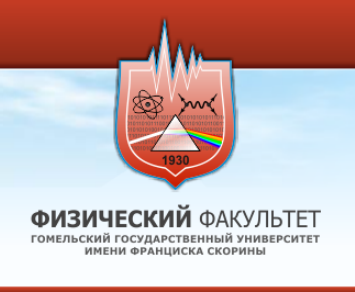 Над данным проектом работали два участника сервисного отряда:
Степанов Евгений
Подшивалов Дмитрий
По окончанию работы, которая длилась  9 дней, этот проект был подарен кружку ГОЦТТДМ
Этот домик был сделан руками участников сервисного отряда:
Роговенко Сергеем
Симонюком Ильёй
Этим поделкам мы обязаны нашим девушкам:
Черняковой Ольги	
Тельпук Натальи
Боковец Ирине
Ковалёвой Виктории
Работа над этим проектом началась задолго до нас, но таким как есть он предстал перед нами благодаря работе таких студентов и участников сервисного отряда как:
Петров Евгений	
Разуванов Сергей
Жуков Павел
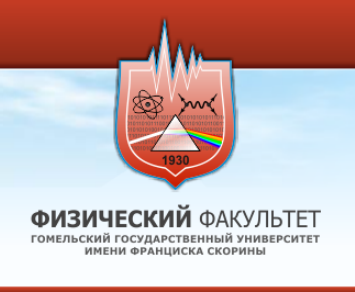 Этот самолёт взмыл ввысь благодаря работе проделанной нашим сервисным отрядом, а именно:
Смолко Денисом	
Белоножко Денисом	
Бузуновым Сергеем
Бордак Александром
Работа над этой моделью заняла 7 дней, в самой работе принимали участие:
Гальмак Роман
Лапшин Антон
Гулевич Александр
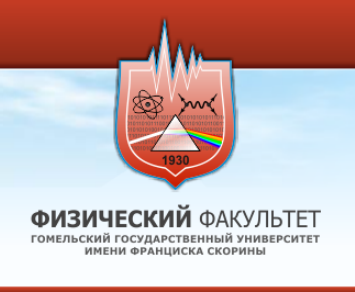 Наставления и помощь сервисного отряда ученикам кружков
В результате всего времени прохождения практики, участниками сервисного отряда было не только сделано огромное количество поделок, но и оказана помощь ученикам кружков в их нелёгких начинаниях
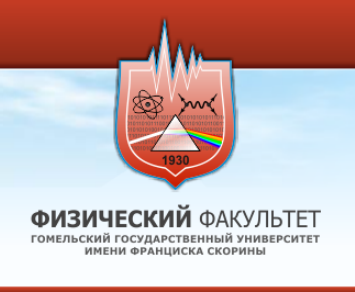 Сервисный отряд «Физик–ТТ»
Каждый из студент  группы Ф–42 принимал участие в сервисном отряде при прохождении производственной технологической практики, на базе ГОЦТТДМ